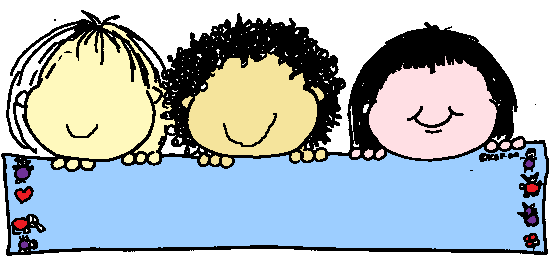 مراجعة الوحدة الأولىمعالجة الصور المتقدمة
اعداد المعلمة : عهود الشعيبي
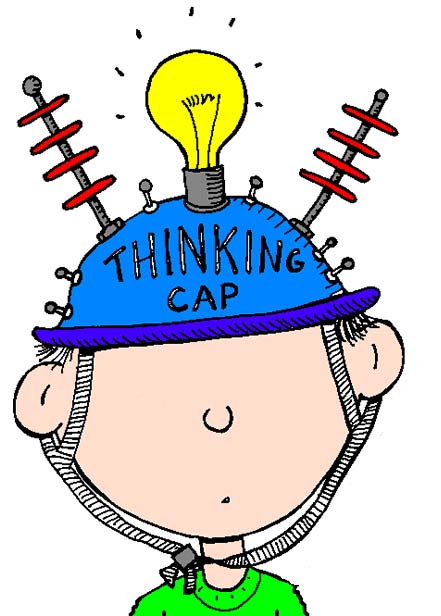 قومي بالإجابة عن الاسئلة التالية
السؤال الأول
اختاري الإجابة الصحيحة لكل
 من العبارات التالية :
أ
لعرض الصور على شاشة الحاسب بشكل مشابه لطريقة عرضها على شاشة التلفاز نختار نظام 

 (      ) Black
        (      ) CMYK
(      ) RGB

ب
يمكن توضيح هذا النظام باستخدام ألوان الأبيض والأسود ولكن بتدرج لظلال هذا اللون بما يصل الى 256 تدرج  
(      ) نظام RGB
(      ) RCB نظام
(      ) التدرج الرمادي
ج
تتيح لك هذه الأداة تغيير الاشباع اللوني بزيادة 
تركيز اللون أو جعله باهتاً
(      )Hue – Saturation 
(      ) Trim tool 
(      ) lens distortion
د
فرشاة المعالجة تتيح لك إمكانية تصحيح العيوب 
كاثار الغبار والخدوش أو تشوهات مع مفتاح 
(      )ALT 
(      ) CTRL
(      ) SHIFT
هــ
التقطت صورة بالهاتف المحمول فكانت الاضاءة ضعيفة لكامل الصورة ما هي الاداة الأفضل كي تكون الصورة أكثر اشراقاً
(      )السطوع والتباين
(      ) الايضاح 
(      ) درجة اللون والتشبع
و
برنامج مجاني يسمح لك بانشاء رسوم متحركة مرسومة يدوياً
(      )GIMP
(      ) Pencil2d
(      ) painter
و
في طبقة...............يمكن تكبير الرسم بدون ظهور أي تشويه أو تشييت للصورة
(      )الطبقةالمتجهة
(      ) الطبقة النقطية
(      ) طبقة الكاميرا
السؤال الثاني
ضعي علامة (  )   أو   (  ) 
 أمام العبارات التالية مع  تصحيح الخطأ
ح
تتكون الصورة من عدة نقاط ملونة صغيرة 
يطلق عليها bit
(       )
ط
كلما كانت البكسلات في الصورة المطبوعة 
أكثر تكون الصورة أفضل (          )
ي
يحتوي كل ميغا بكسل
 على مليون بكسل(          )
ك
برنامج pencil2d يسمح بانشاء 
رسوم متحركة ثلاثية الأبعاد (          )
ل
دقة الكاميرا الرقمية تقاس
 بما يسمى الميغا بيكسل (          )
م
يشغل كل بكسل مساحة تخزينية  
في جهاز الحاسب 
(          )
ن
الصورة بالتدرج الرمادي 
حجمها أكبر في مساحة 
التخزين من الصور الملونة (         )
ن
لكي نستخدم الصورة في مواقع الويب
 ووسائل التواصل الاجتماعي
 يجب حفظها بتنسيق XCF(         )
السؤال الثالث
أجيبي عما يأتي
ما هي إمكانيات ومميزات تعديل الصور في Gimp
4
1
2
3
1
عددي  أدوات التحديد في برنامج 
Gimp؟
2
قارني بين أشهر امتدادات الصور..
3
أشرحي مفهوم تشوية المنظور الناجم 
عن تصوير الكاميرا؟
4
أشرحي مفهوم قشرة البصل 
Onion skin؟
5
عددي أنواع الطبقات في برنامج 
pencil2d؟
صلي العمود أ بما يناسبه من ب
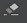 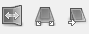 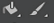 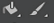 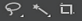 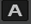 2
ضعي المصطلح ؟

(            ) 
هو عدد الظلال المختلفة المتاحة لكل لون 
للعمل عليه أثناء إجراء التعديلات 
على الصورة وهذا يحدد عدد الألوان
3
ضعي المصطلح ؟
(            ) 
هو مجموعة من التأثيرات الفنية
 على الصور 
لتصحيح المشاكل واضفاء مظهر 
مثالي للصور
4
4
ما الفرق بين 
حفظ الصورة وتصدير الصورة 
في برنامج Gimp ؟
5
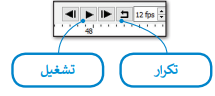 في برنامج pencil2d
ما المقصود ب fps؟
5
ما هي مكونات تشغيل برنامج Gmip؟
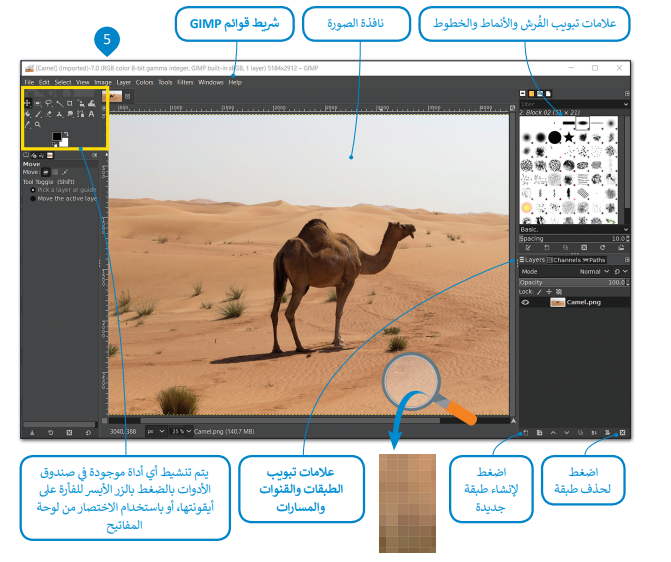 السؤال الخامس
أكتبي موقع تنزيل برنامج GIMP؟
السؤال السادس
ما الهدف من استخدام الطبقات برنامج GIMP؟
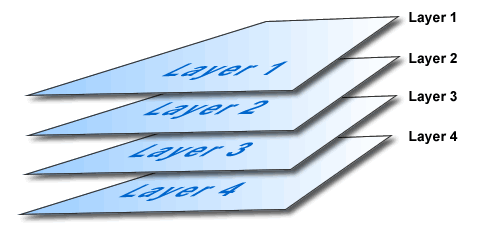 املىء الفراغات
1- تتحكم أساليب المزج بكيفية تفاعل ..........
بين ..................
2- من أساليب المزج في برنامج GIMP
……………و……………..
تعرفي على مكونات واجهة البرنامج pencil2d
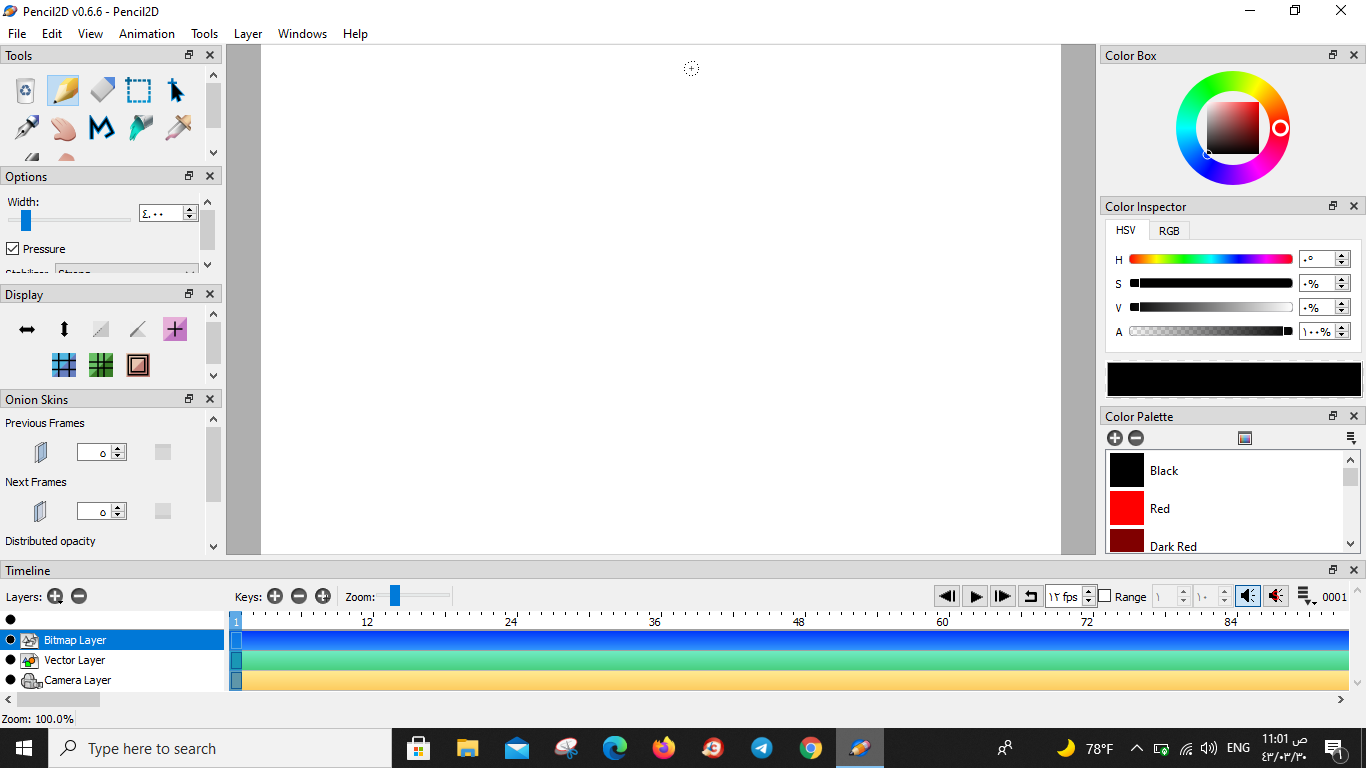